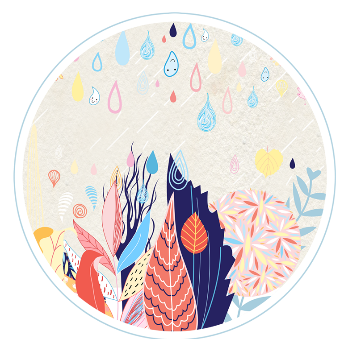 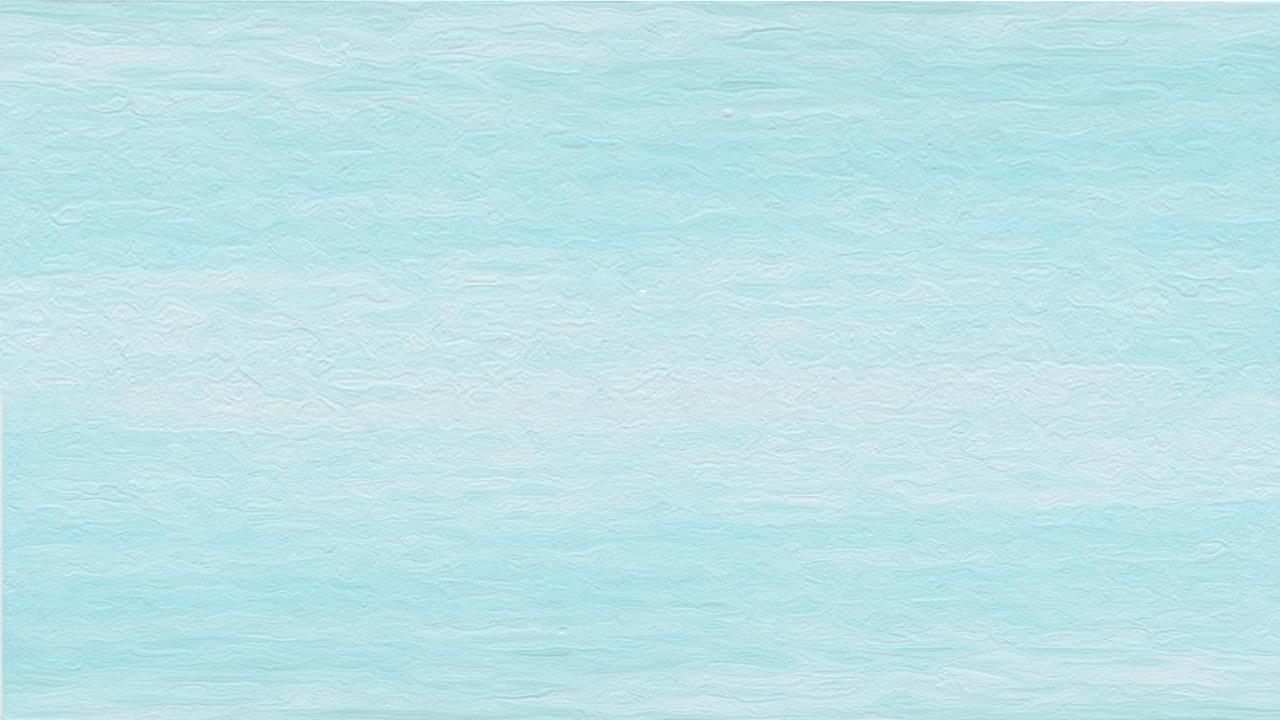 日
SUMMER
ISCOMING
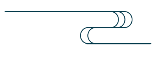 系
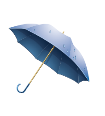 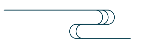 小
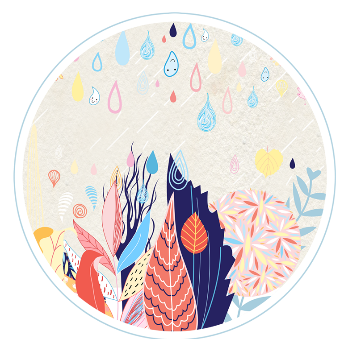 THEJAPANESELITERATURE IS SMALL AND FRESH
THEJAPANESELITERATURE IS SMALL AND FRESH
清
文
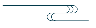 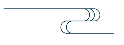 艺
新
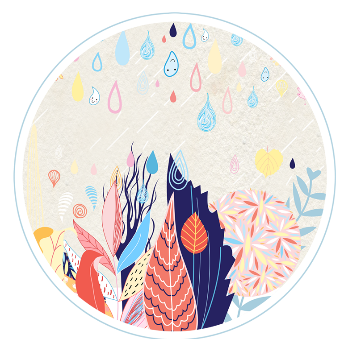 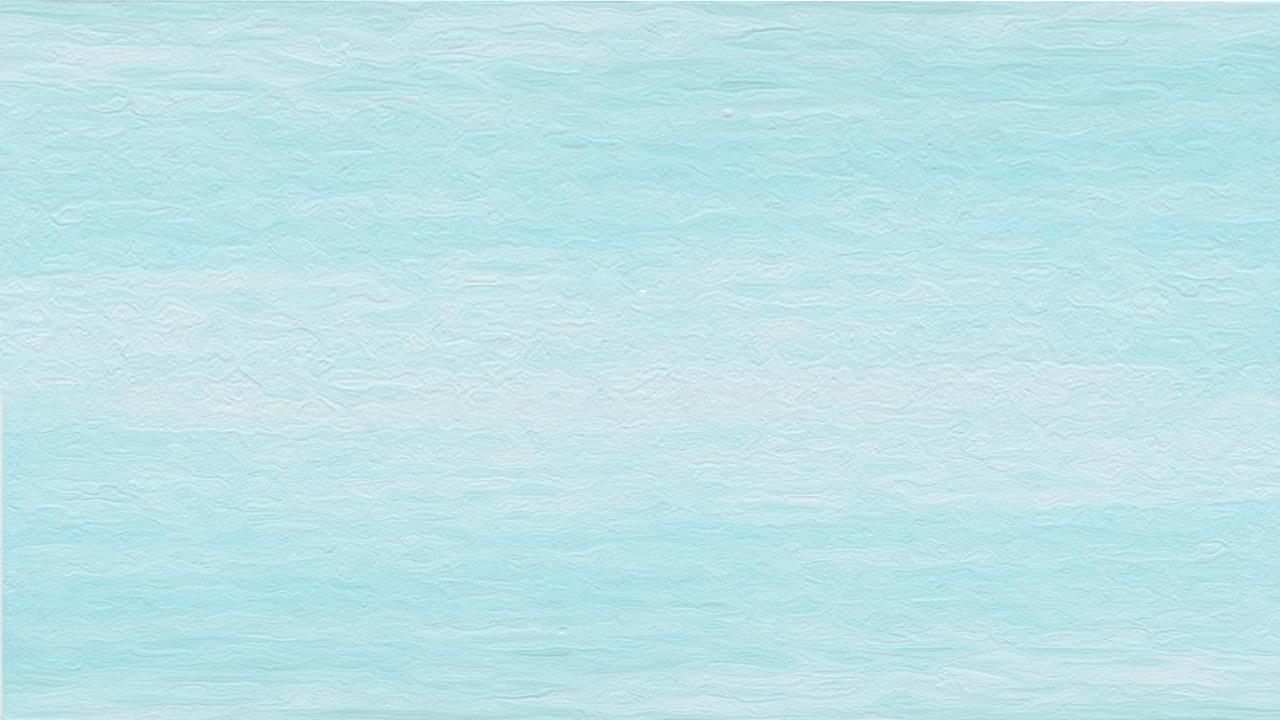 选题背景
1
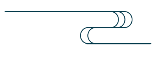 研究意义
目 录
2
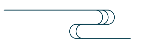 研究成果与应用
3
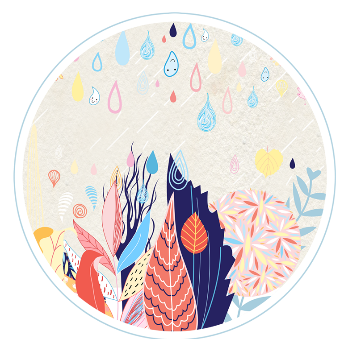 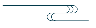 论文总结
4
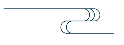 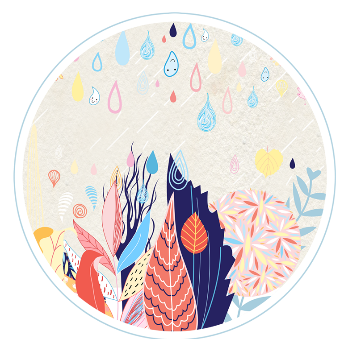 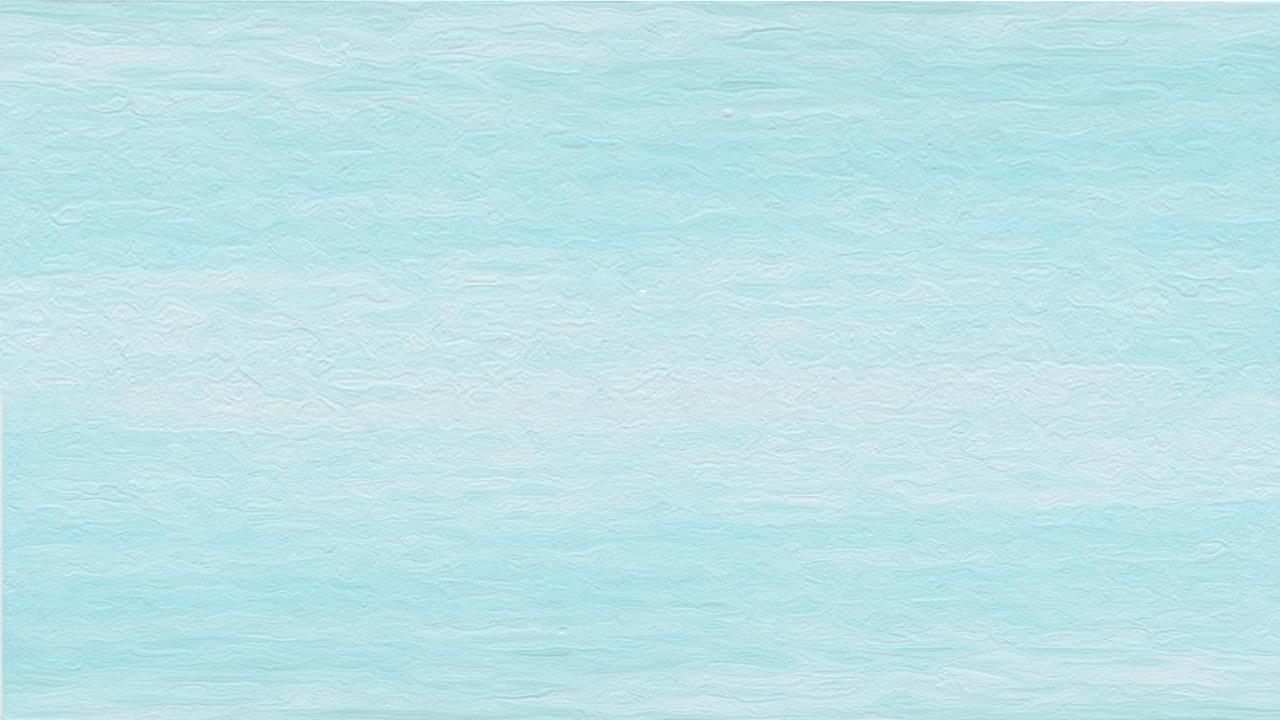 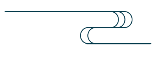 01
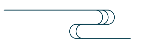 选题背景
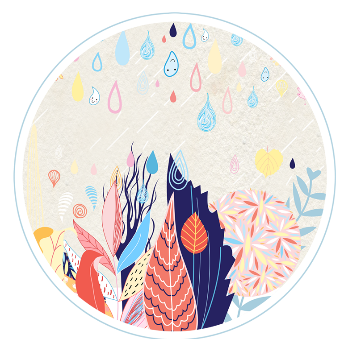 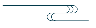 SELECTED TOPIC BACKGROUND
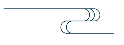 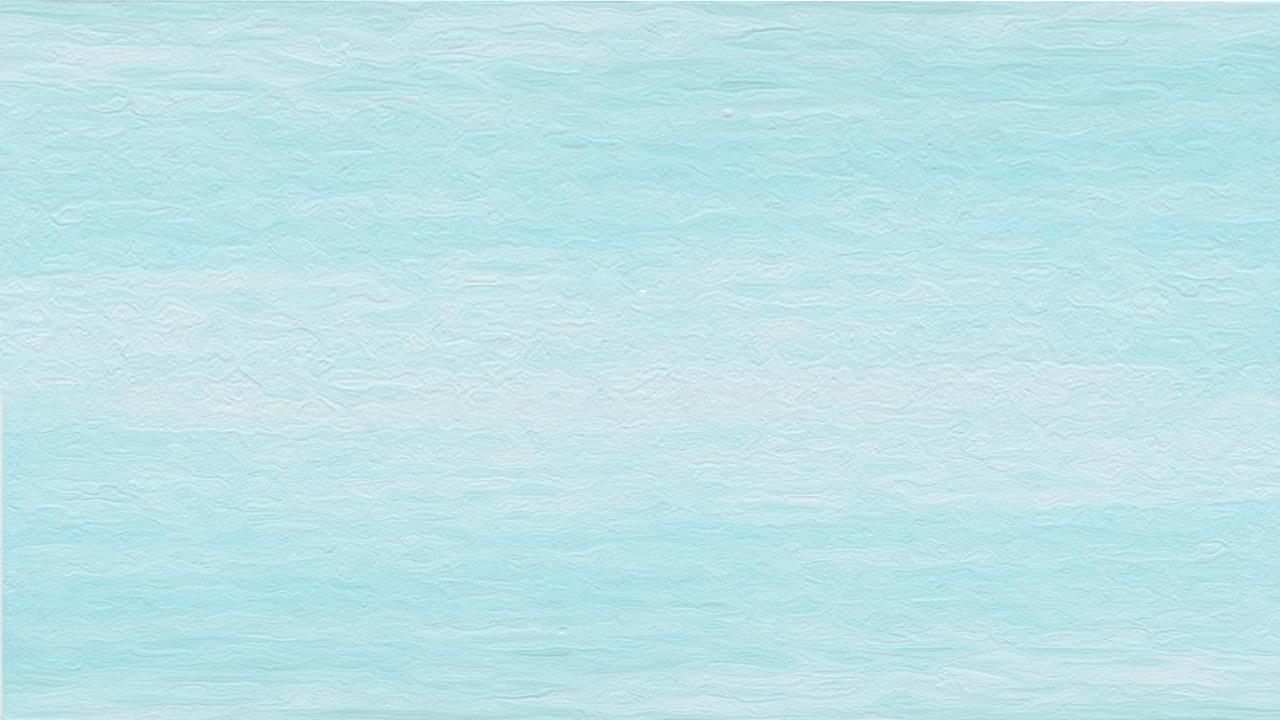 选题背景
SELECTED TOPIC BACKGROUND
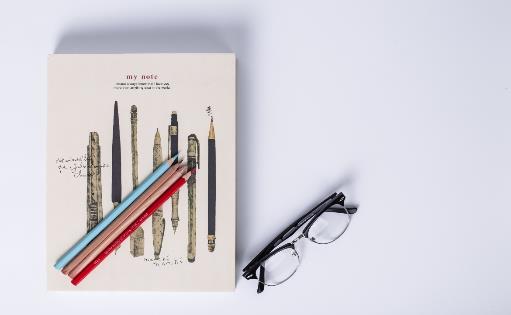 01
YOUR TEXT 
Lemon drops oat cake oat cake sugar plum. Jelly beans macaroon I love topping danish cakeLemon drops oat cake oat cake sugar plum. Jelly beans macaroon I love topping danish cake Lemon drops oat cake oat cake sugar plum. Jelly beans macaroon I love topping danish cakeLemon
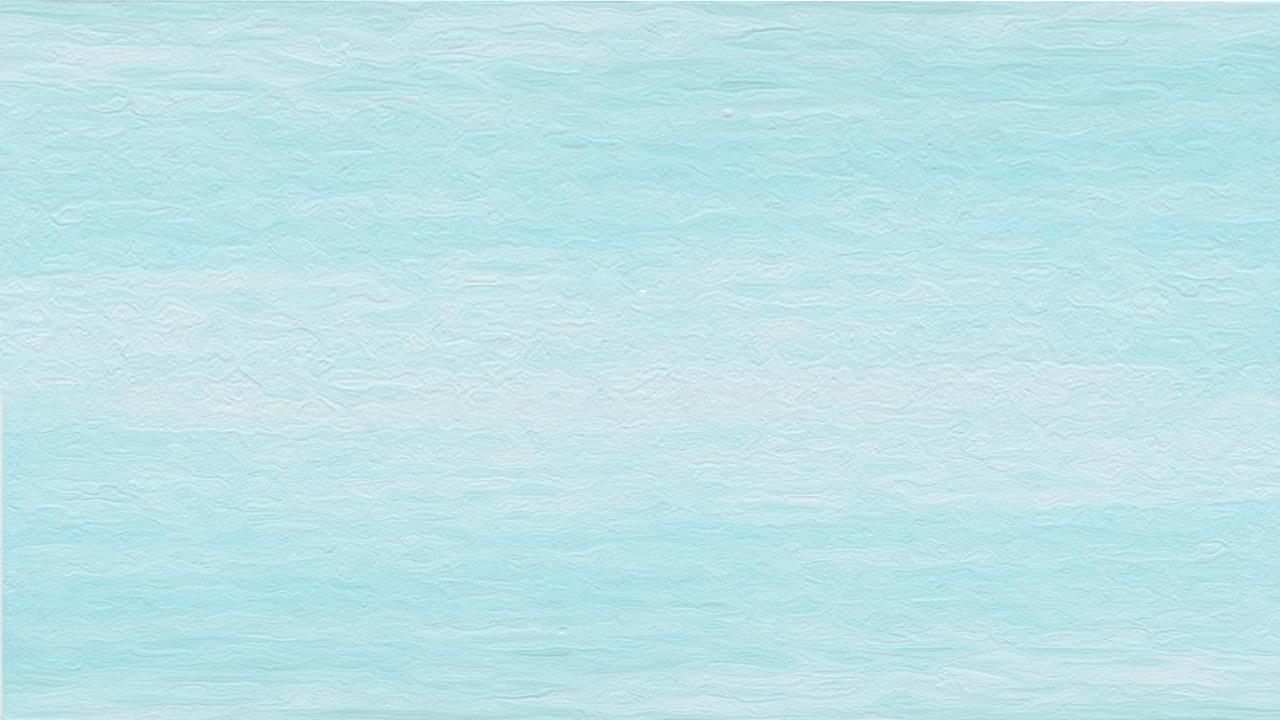 选题背景
SELECTED TOPIC BACKGROUND
YOUR TEXT
YOUR TEXT
01
Lemon drops oat cake oat cake sugar plum. Jelly beans macaroon I love topping danish cake
Lemon drops oat cake oat cake sugar plum. Jelly beans macaroon I love topping danish cake
YOUR TEXT
YOUR TEXT
Lemon drops oat cake oat cake sugar plum. Jelly beans macaroon I love topping danish cake
Lemon drops oat cake oat cake sugar plum. Jelly beans macaroon I love topping danish cake
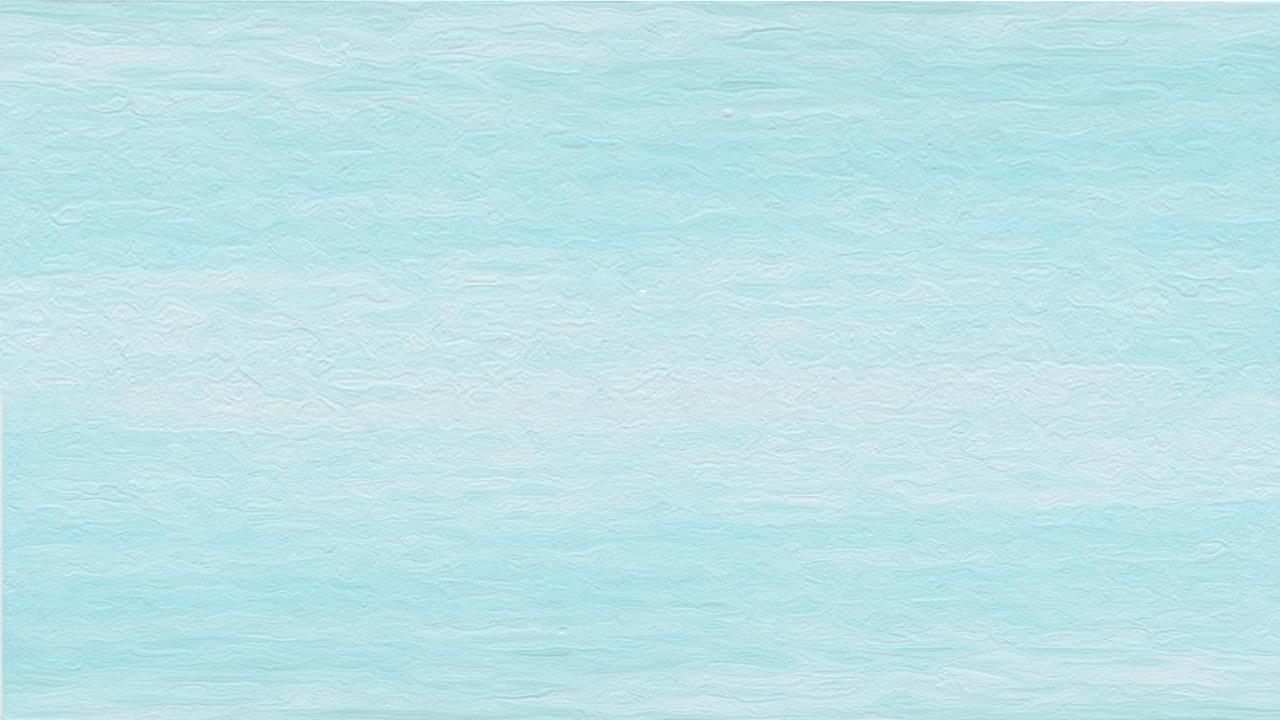 选题背景
SELECTED TOPIC BACKGROUND
01
01
YOUR TEXT
YOUR TEXT
YOUR TEXT
YOUR TEXT
01
Lemon drops oat cake oat cake sugar plum. Jelly beans macaroon I love topping danish cake
Lemon drops oat cake oat cake sugar plum. Jelly beans macaroon I love topping danish cake
Lemon drops oat cake oat cake sugar plum. Jelly beans macaroon I love topping danish cake
Lemon drops oat cake oat cake sugar plum. Jelly beans macaroon I love topping danish cake
BULLET
FLOW
02
04
02
03
03
04
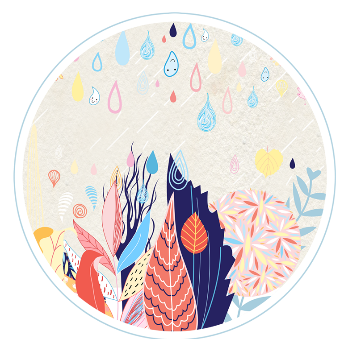 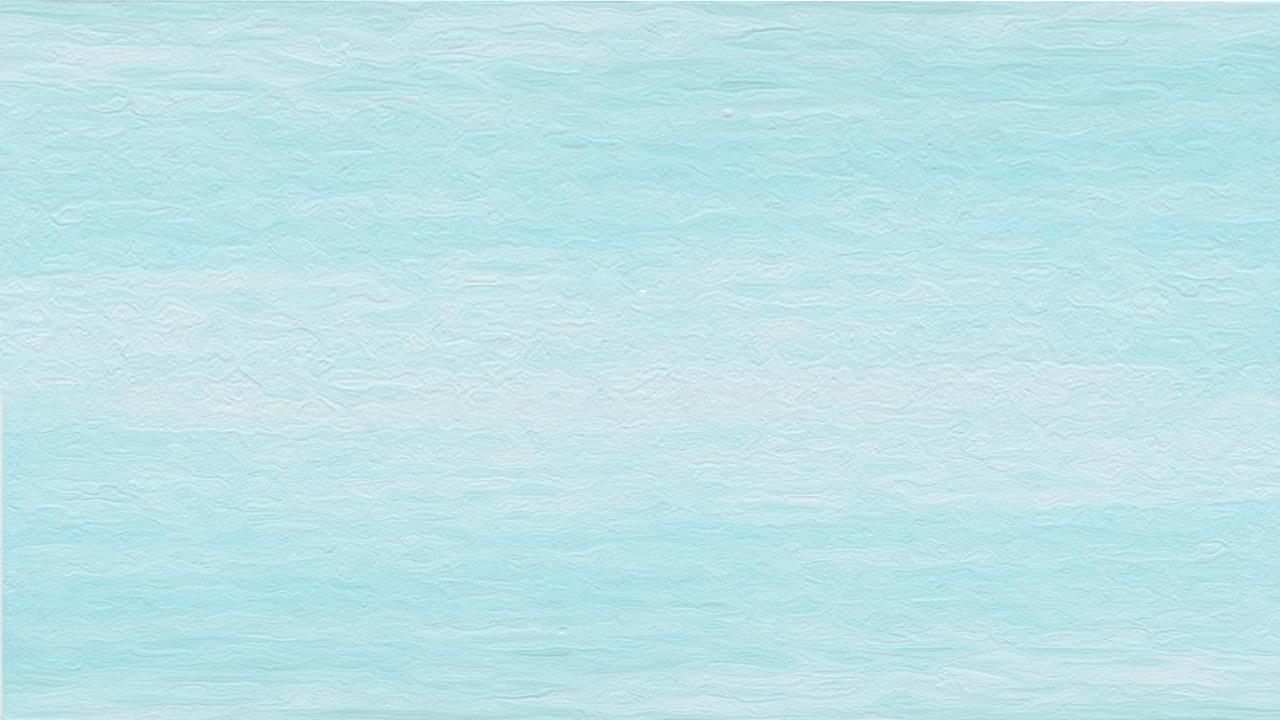 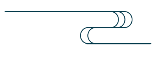 02
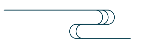 研究意义
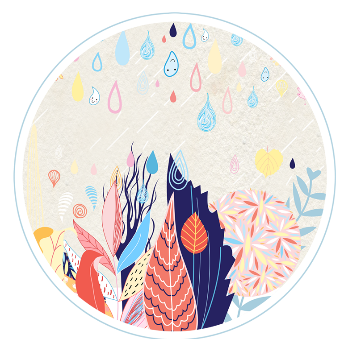 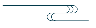 RESEARCH AND SIGNIFICANCE
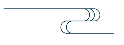 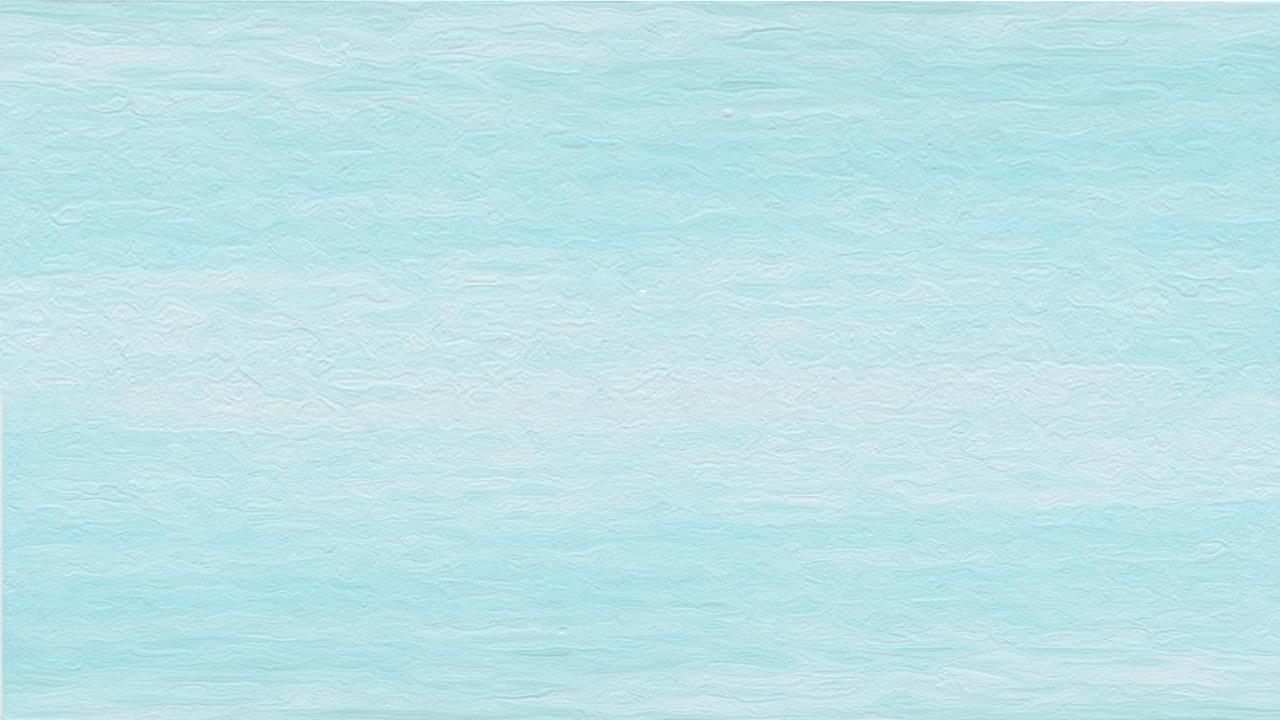 研究意义
RESEARCH AND SIGNIFICANCE
YOUR TEXT
YOUR TEXT
YOUR TEXT
02
Lemon drops oat cake oat cake sugar plum. Jelly beans macaroon I love topping danish cake
Lemon drops oat cake oat cake sugar plum. Jelly beans macaroon I love topping danish cake
Lemon drops oat cake oat cake sugar plum. Jelly beans macaroon I love topping danish cake
YOUR TEXT
YOUR TEXT
YOUR TEXT
Lemon drops oat cake oat cake sugar plum. Jelly beans macaroon I love topping danish cake
Lemon drops oat cake oat cake sugar plum. Jelly beans macaroon I love topping danish cake
Lemon drops oat cake oat cake sugar plum. Jelly beans macaroon I love topping danish cake
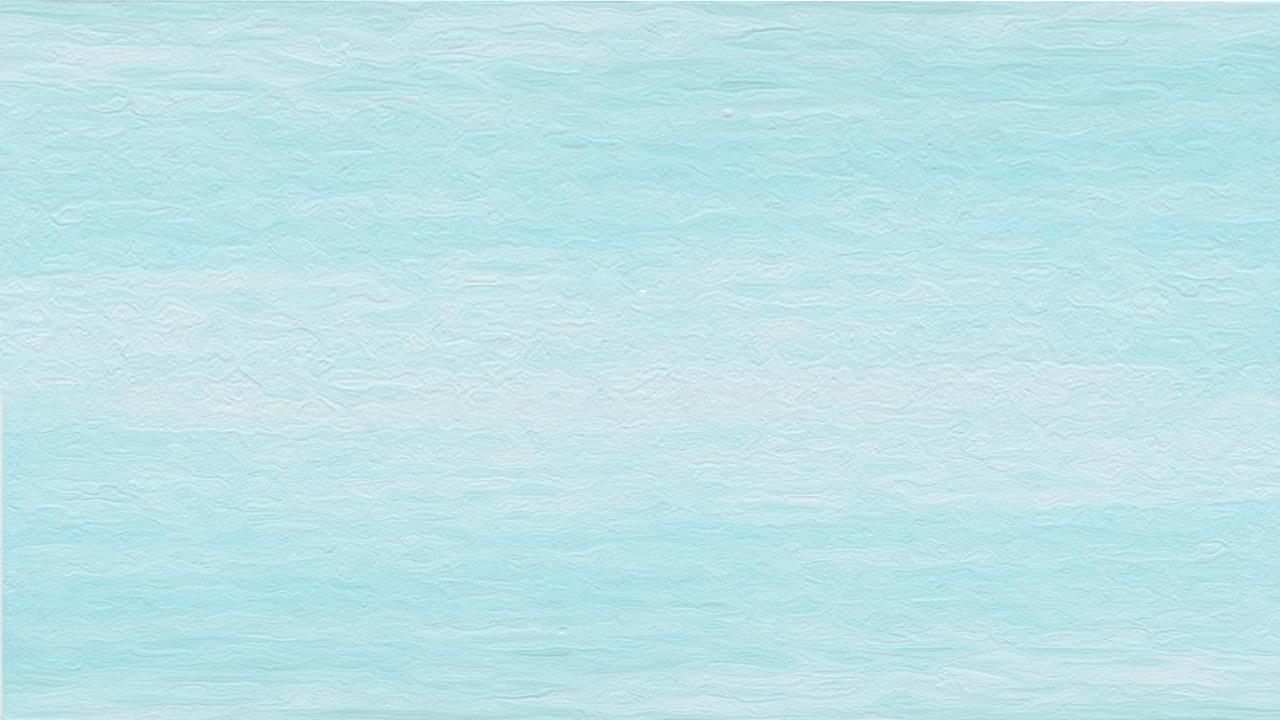 研究意义
RESEARCH AND SIGNIFICANCE
02
YOUR TEXT
YOUR TEXT
YOUR TEXT
YOUR TEXT
Lemon drops oat cake oat cake sugar plum. Jelly beans macaroon I love topping danish cake
Lemon drops oat cake oat cake sugar plum. Jelly beans macaroon I love topping danish cake
Lemon drops oat cake oat cake sugar plum. Jelly beans macaroon I love topping danish cake
Lemon drops oat cake oat cake sugar plum. Jelly beans macaroon I love topping danish cake
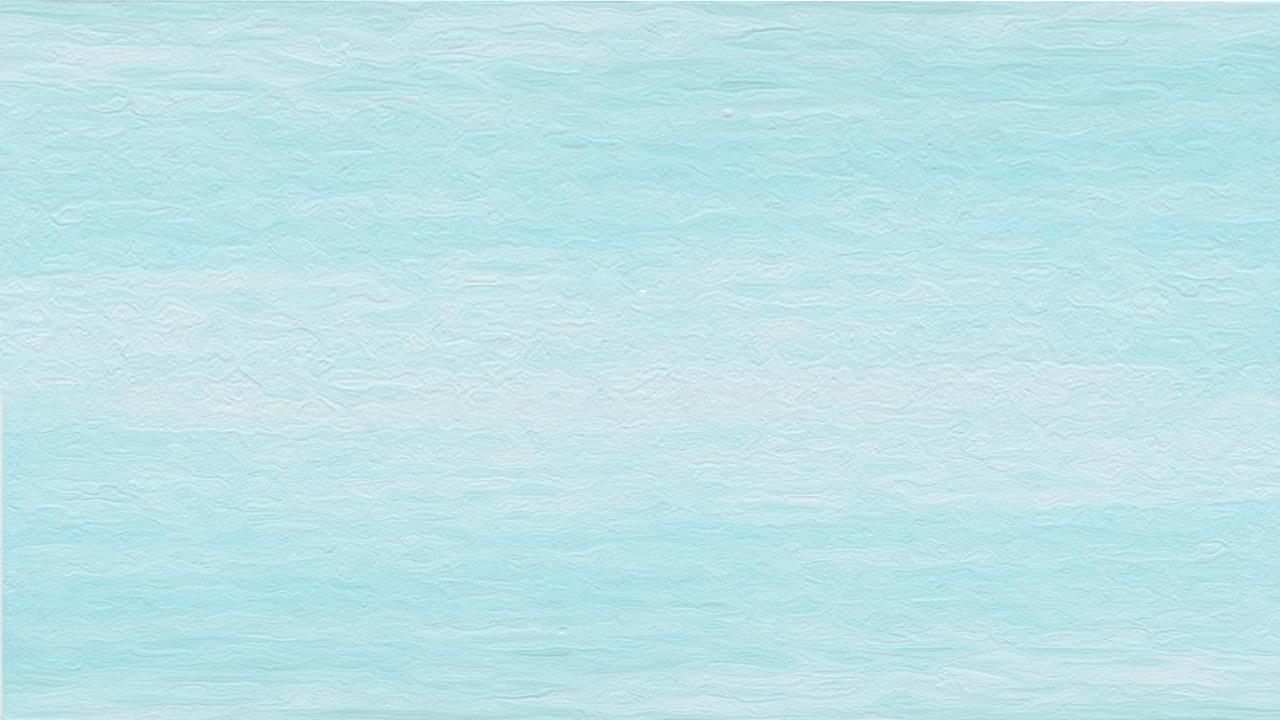 研究意义
RESEARCH AND SIGNIFICANCE
YOUR TEXT
YOUR TEXT
YOUR TEXT
YOUR TEXT
02
Lemon drops oat cake oat cake sugar plum. Jelly beans macaroon I love topping danish cake
Lemon drops oat cake oat cake sugar plum. Jelly beans macaroon I love topping danish cake
Lemon drops oat cake oat cake sugar plum. Jelly beans macaroon I love topping danish cake
Lemon drops oat cake oat cake sugar plum. Jelly beans macaroon I love topping danish cake
2015
2014
2013
YOUR TEXT
YOUR TEXT
Lemon drops oat cake oat cake sugar plum. Jelly beans macaroon I love topping danish cake
Lemon drops oat cake oat cake sugar plum. Jelly beans macaroon I love topping danish cake
2012
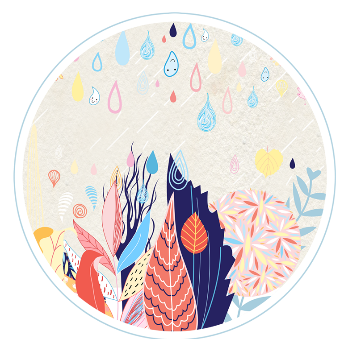 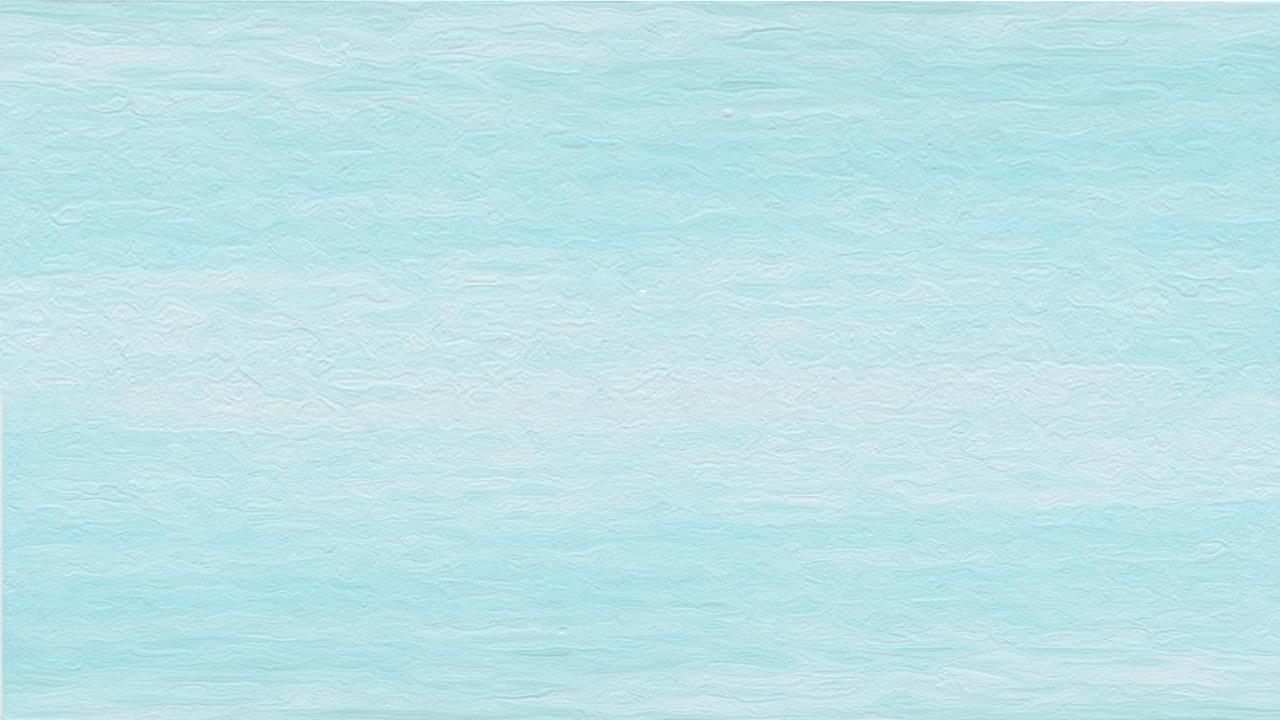 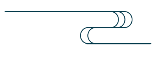 03
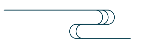 研究成果与应用
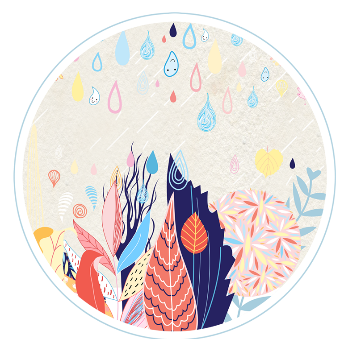 RESEARCH RESULTS AND APPLICATIONS
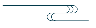 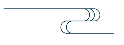 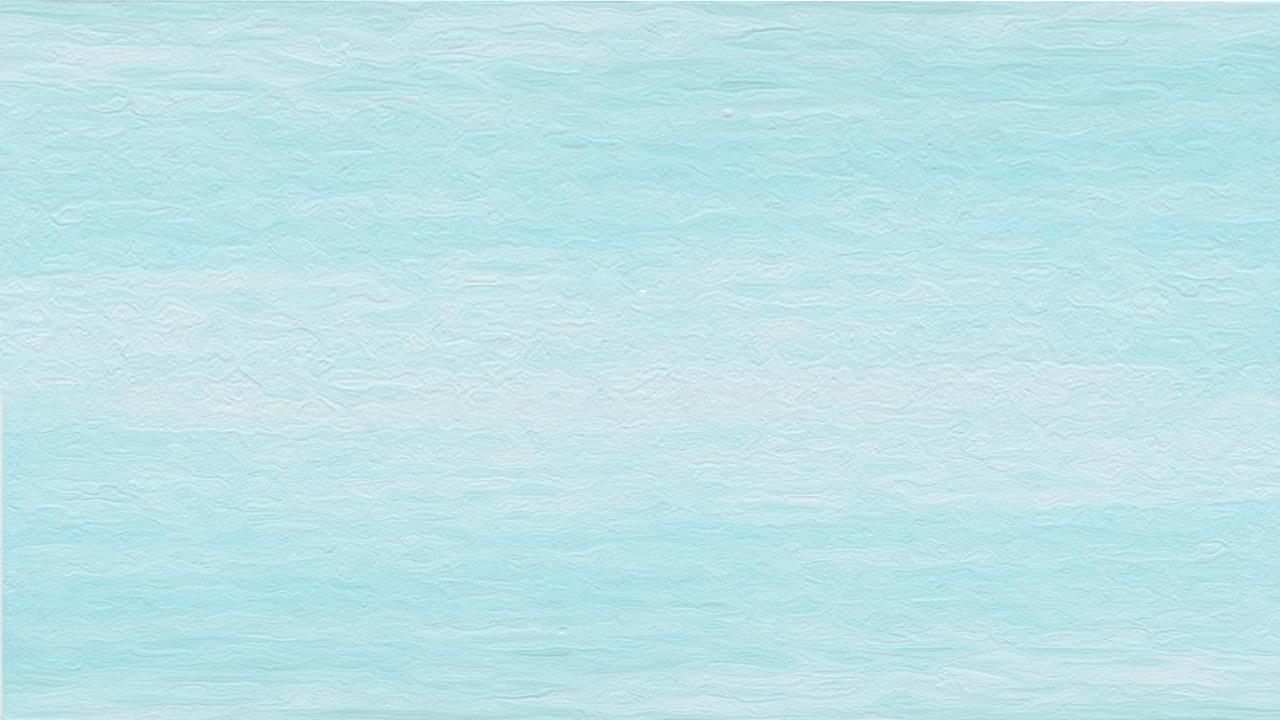 研究成果与应用
RESEARCH RESULTS AND APPLICATIONS
03
YOUR TEXT
YOUR TEXT
YOUR TEXT
YOUR TEXT
Lemon drops oat cake oat cake sugar plum. Jelly beans macaroon I love topping danish cake
Lemon drops oat cake oat cake sugar plum. Jelly beans macaroon I love topping danish cake
Lemon drops oat cake oat cake sugar plum. Jelly beans macaroon I love topping danish cake
Lemon drops oat cake oat cake sugar plum. Jelly beans macaroon I love topping danish cake
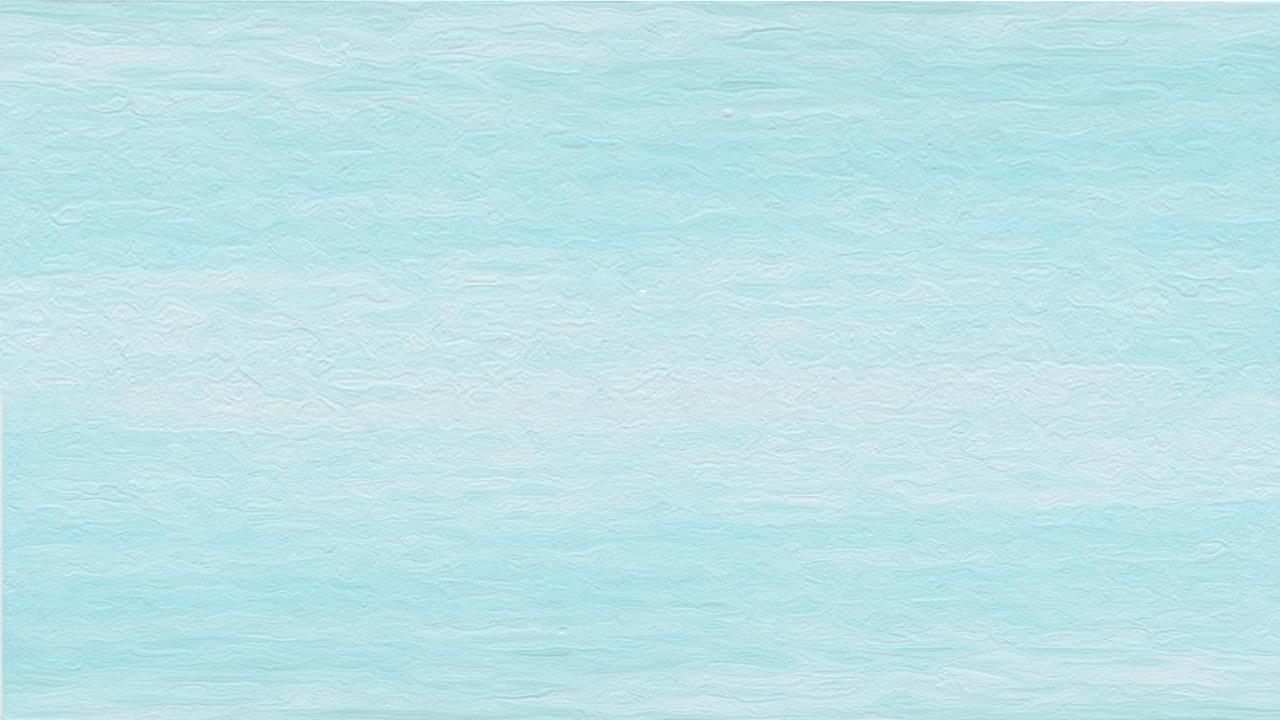 研究成果与应用
RESEARCH RESULTS AND APPLICATIONS
YOUR TEXT
03
Lemon drops oat cake oat cake sugar plum. Jelly beans macaroon I love topping danish cake
Lemon drops oat cake oat cake sugar plum. Jelly beans macaroon I love topping danish cake
90%
YOUR TEXT
Lemon drops oat cake oat cake sugar plum. Jelly beans macaroon I love topping danish cake
Lemon drops oat cake oat cake sugar plum. Jelly beans macaroon I love topping danish cake
85%
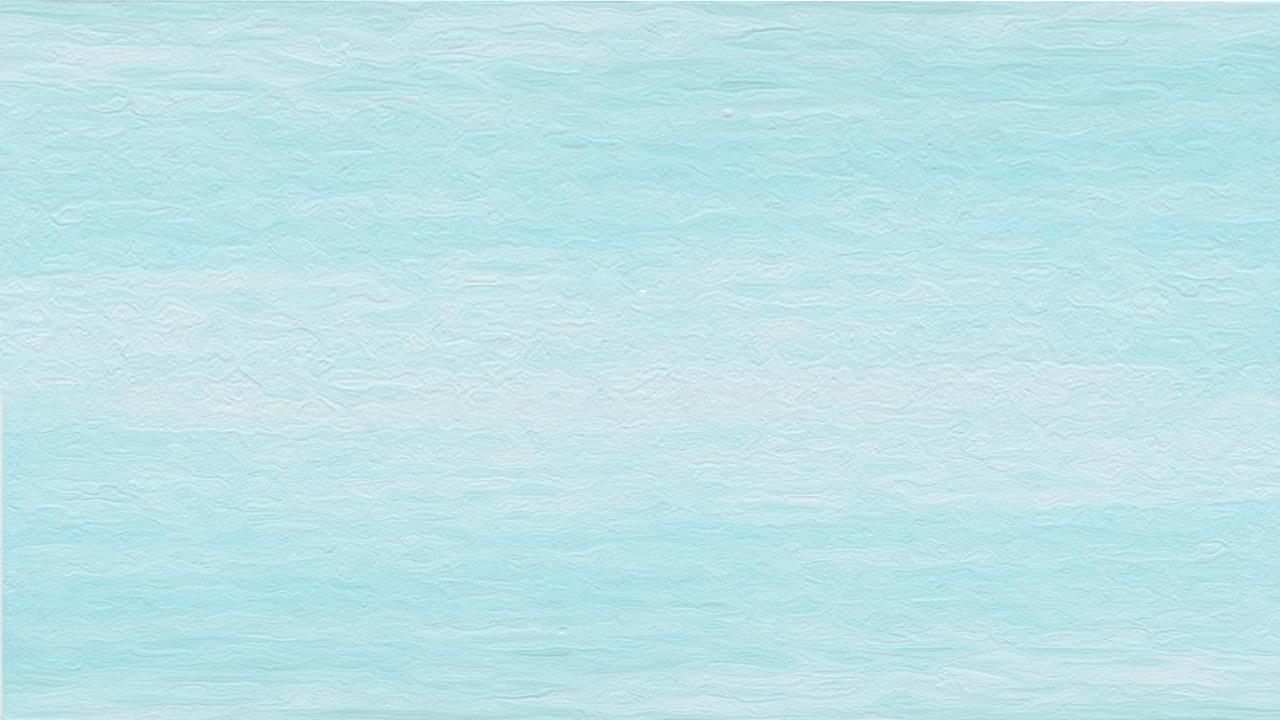 研究成果与应用
RESEARCH RESULTS AND APPLICATIONS
03
YOUR TEXT
YOUR TEXT
YOUR TEXT
75%
Lemon drops oat cake oat cake sugar plum. Jelly beans macaroon I love topping danish cake
Lemon drops oat cake oat cake sugar plum. Jelly beans macaroon I love topping danish cake
Lemon drops oat cake oat cake sugar plum. Jelly beans macaroon I love topping danish cake
62%
53%
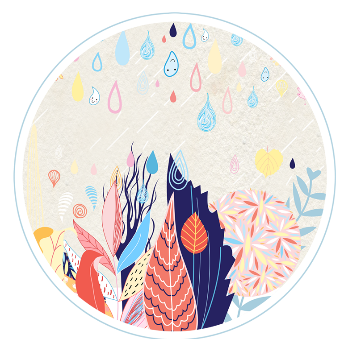 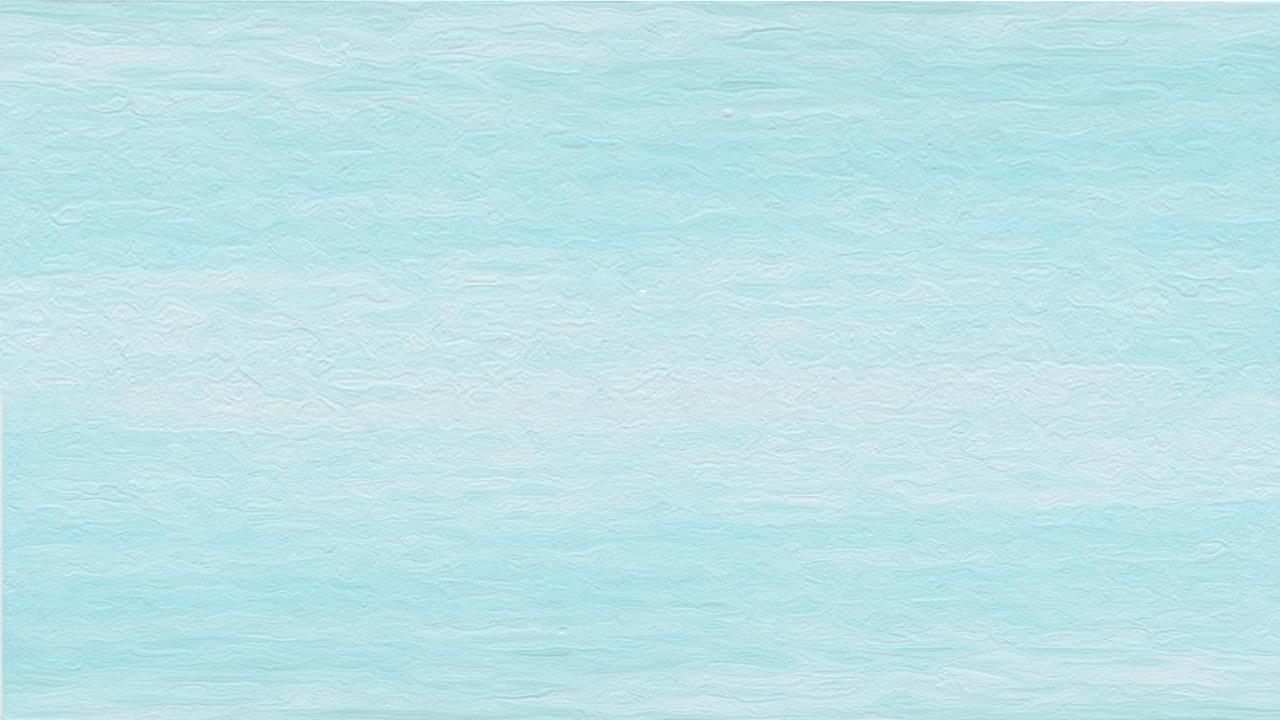 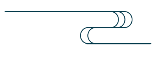 04
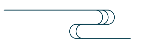 论文总结
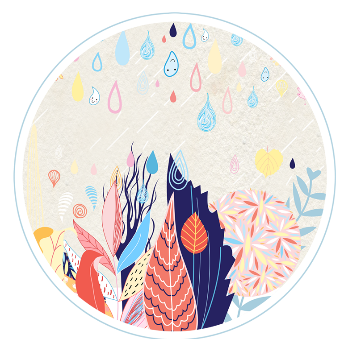 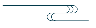 THESIS SUMMED UP
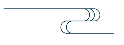 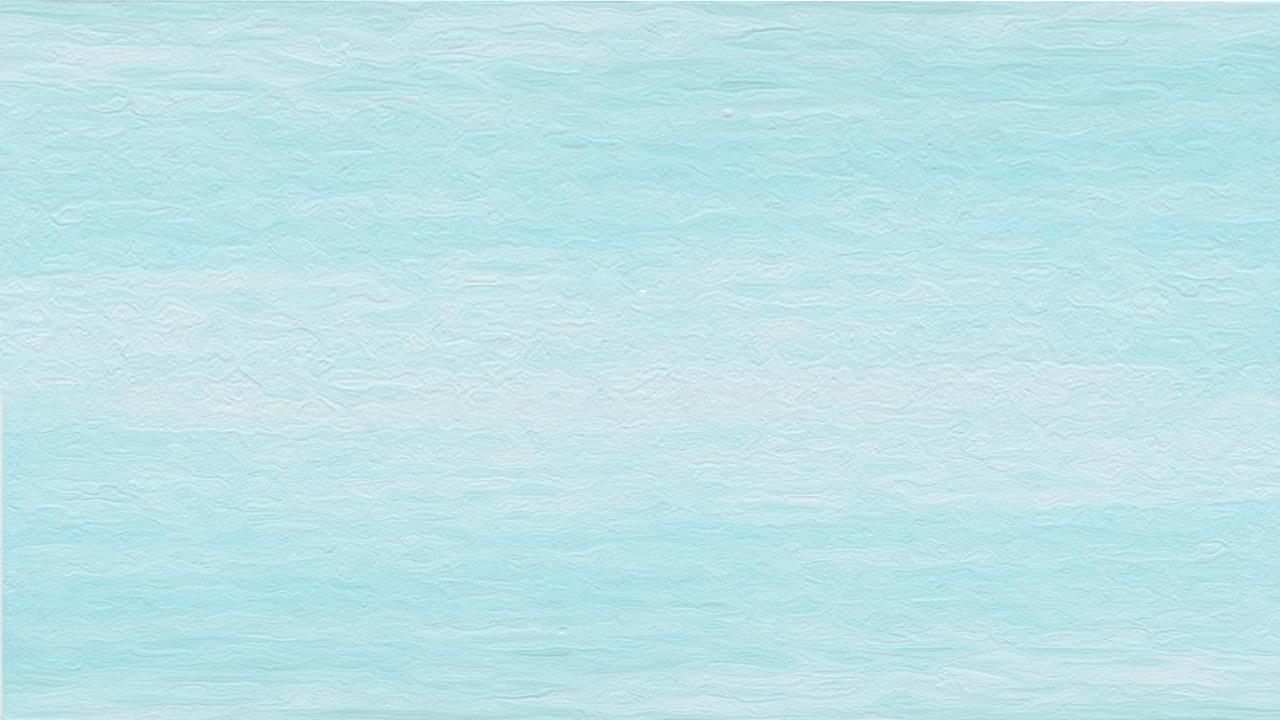 论文总结
THESIS SUMMED UP
YOUR TEXT
YOUR TEXT
04
Lemon drops oat cake oat cake sugar plum. Jelly beans macaroon I love topping danish cake
Lemon drops oat cake oat cake sugar plum. Jelly beans macaroon I love topping danish cake
YOUR TEXT
YOUR TEXT
Lemon drops oat cake oat cake sugar plum. Jelly beans macaroon I love topping danish cake
Lemon drops oat cake oat cake sugar plum. Jelly beans macaroon I love topping danish cake
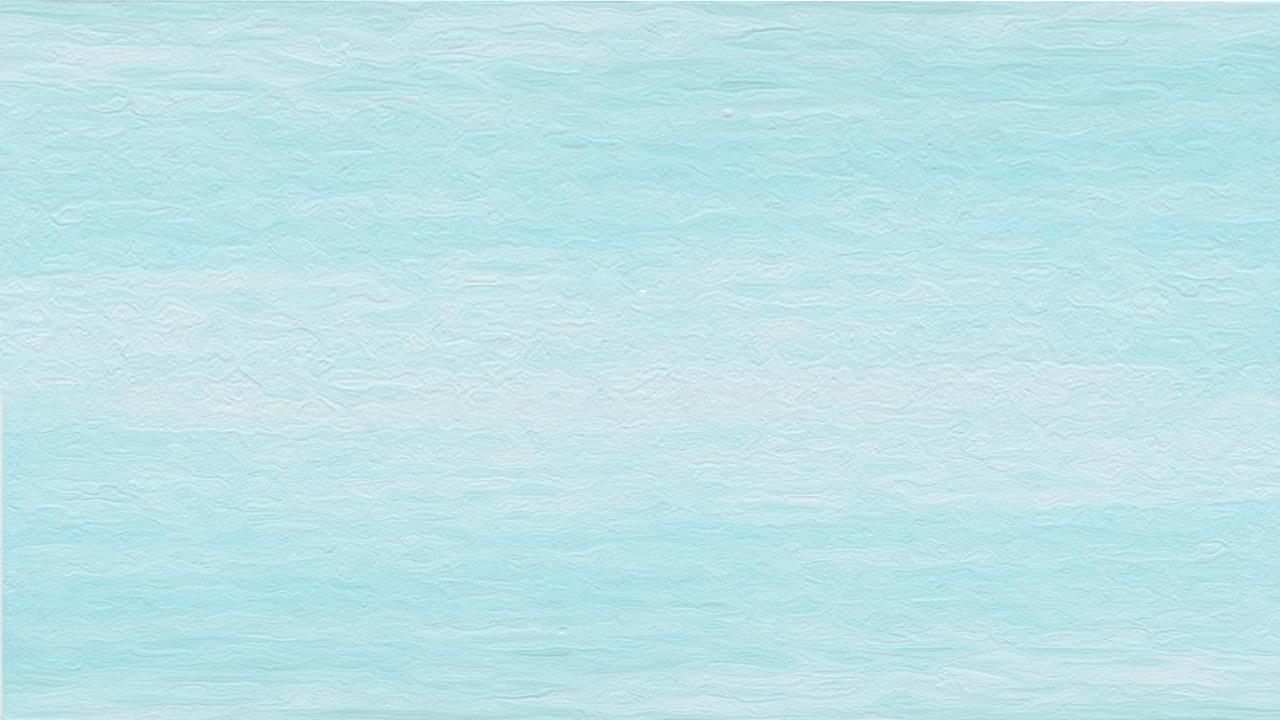 论文总结
THESIS SUMMED UP
100%
04
95%
90%
80%
75%
70%
65%
50%
2008
2009
2010
2011
2012
2013
2014
2015
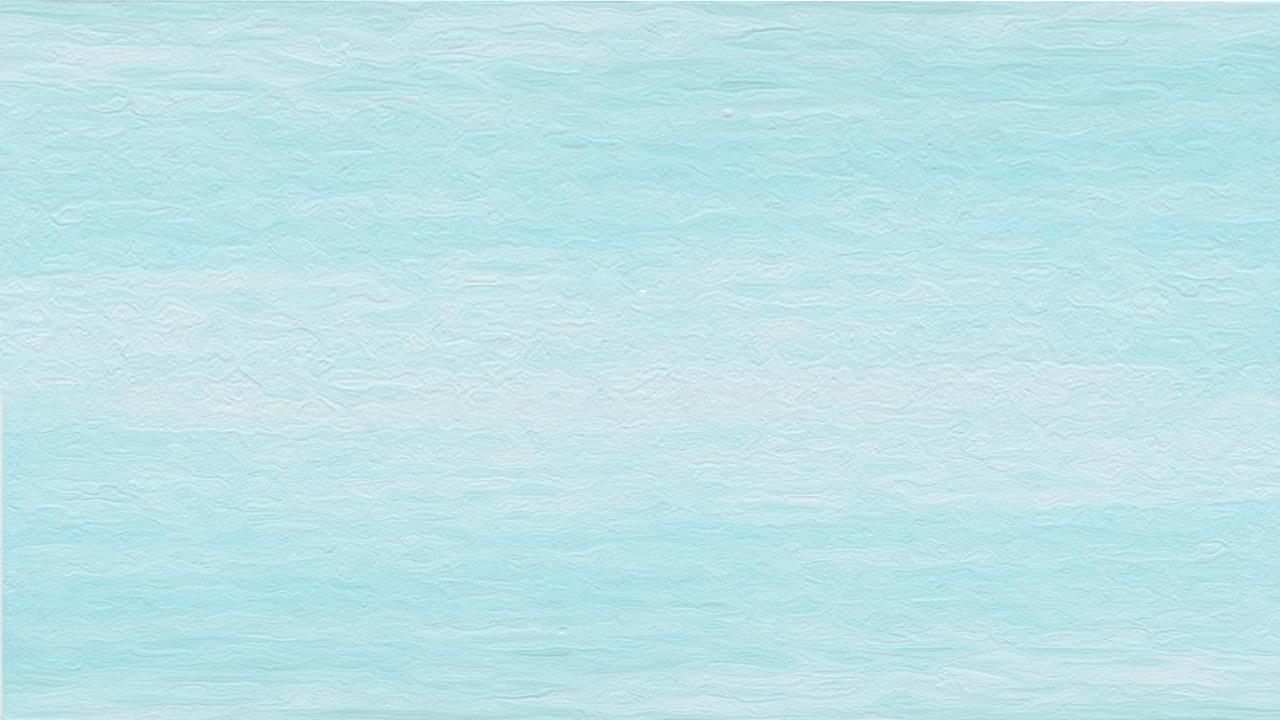 论文总结
THESIS SUMMED UP
04
YOUR TEXT
YOUR TEXT
YOUR TEXT
YOUR TEXT
93%
Lemon drops oat cake oat cake sugar plum. Jelly beans macaroon I love topping danish cake
Lemon drops oat cake oat cake sugar plum. Jelly beans macaroon I love topping danish cake
Lemon drops oat cake oat cake sugar plum. Jelly beans macaroon I love topping danish cake
Lemon drops oat cake oat cake sugar plum. Jelly beans macaroon I love topping danish cake
82%
70%
68%
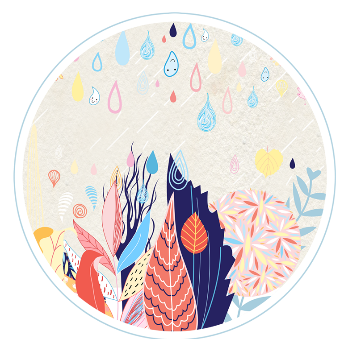 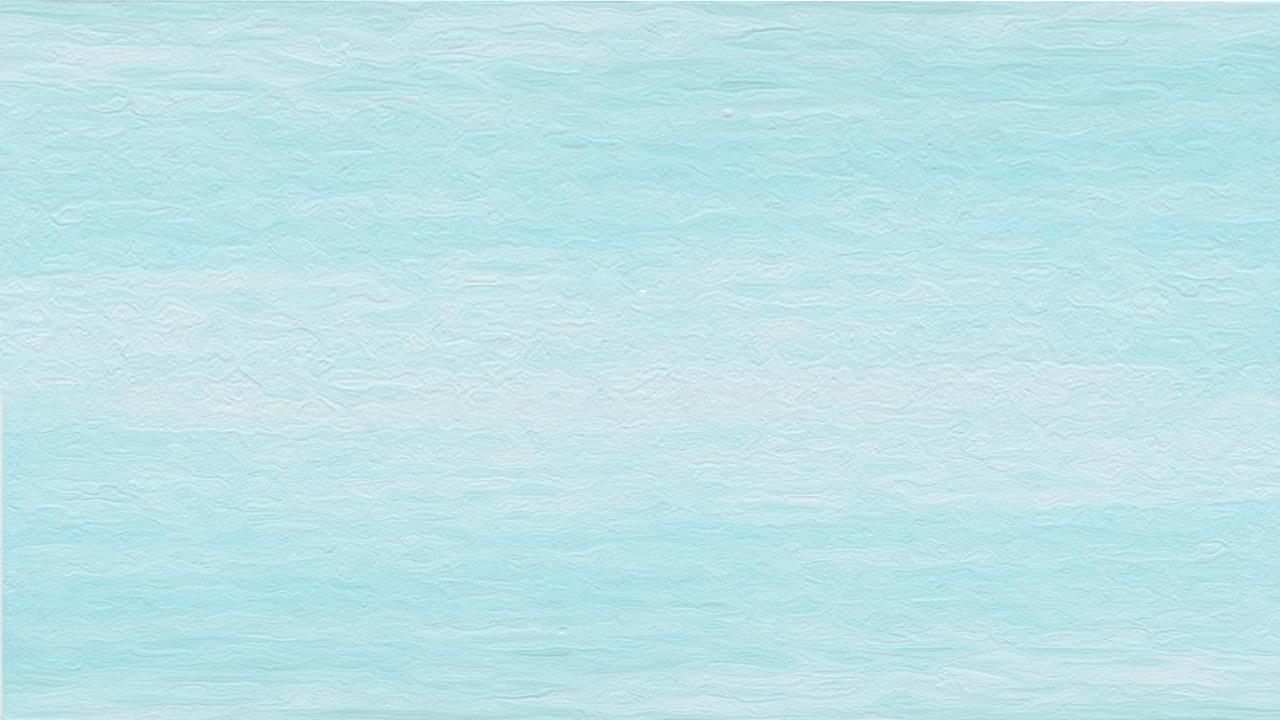 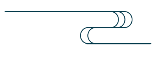 THANK YOU
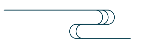 感谢各位观看
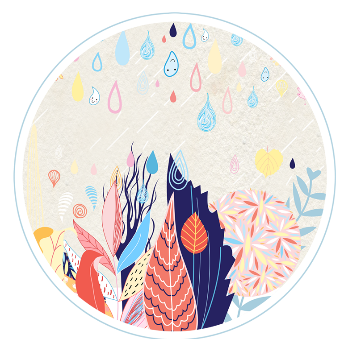 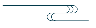 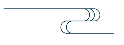